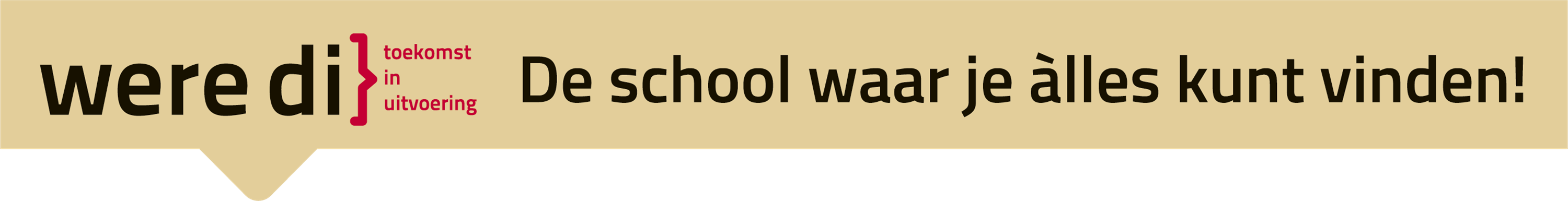 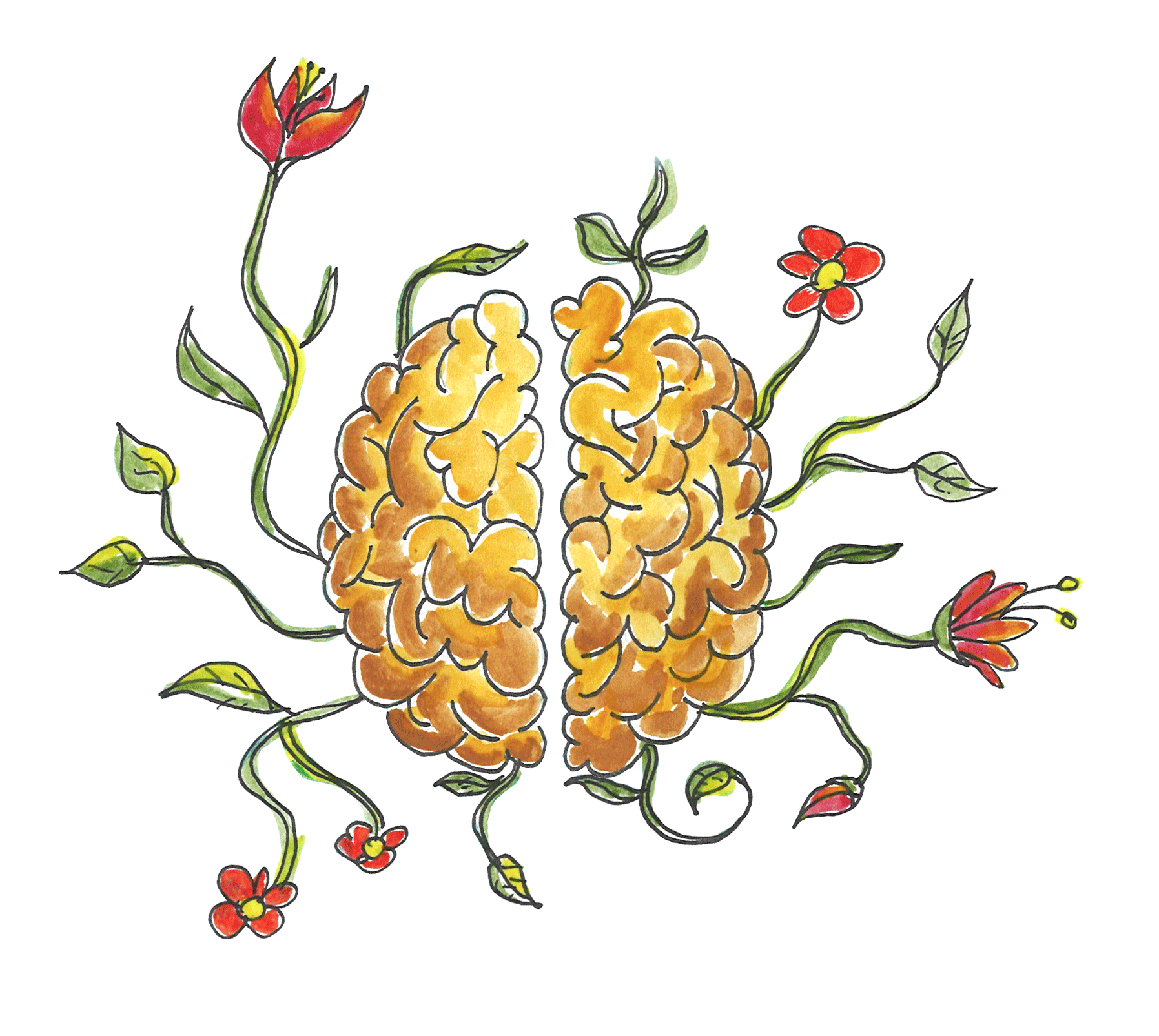 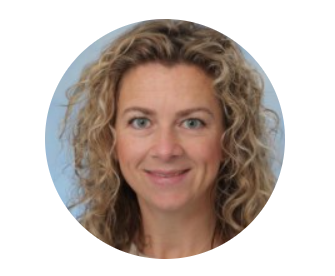 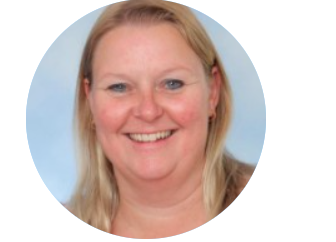 Michelle Beekman
Chantal Vossen
Informatieavond GT/H
Gemengd Theoretisch Havo
Presentatie ronde 1: 19.15 uur
Pauze: 20.00 uur
Presentatie ronde 2: 20.15 uur
[Speaker Notes: - Bij tweede ronde vertellen dat het kan zijn dat informatie overlapt met andere presentaties van vmbo regulier. Maar we vertellen het volledige verhaal omdat er mensen zijn die net van wdd-presentatie komen.]
Het programma
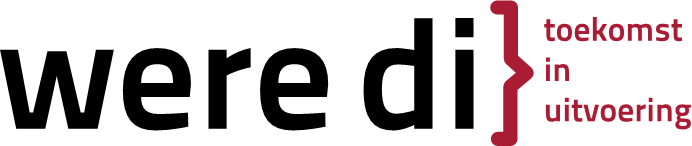 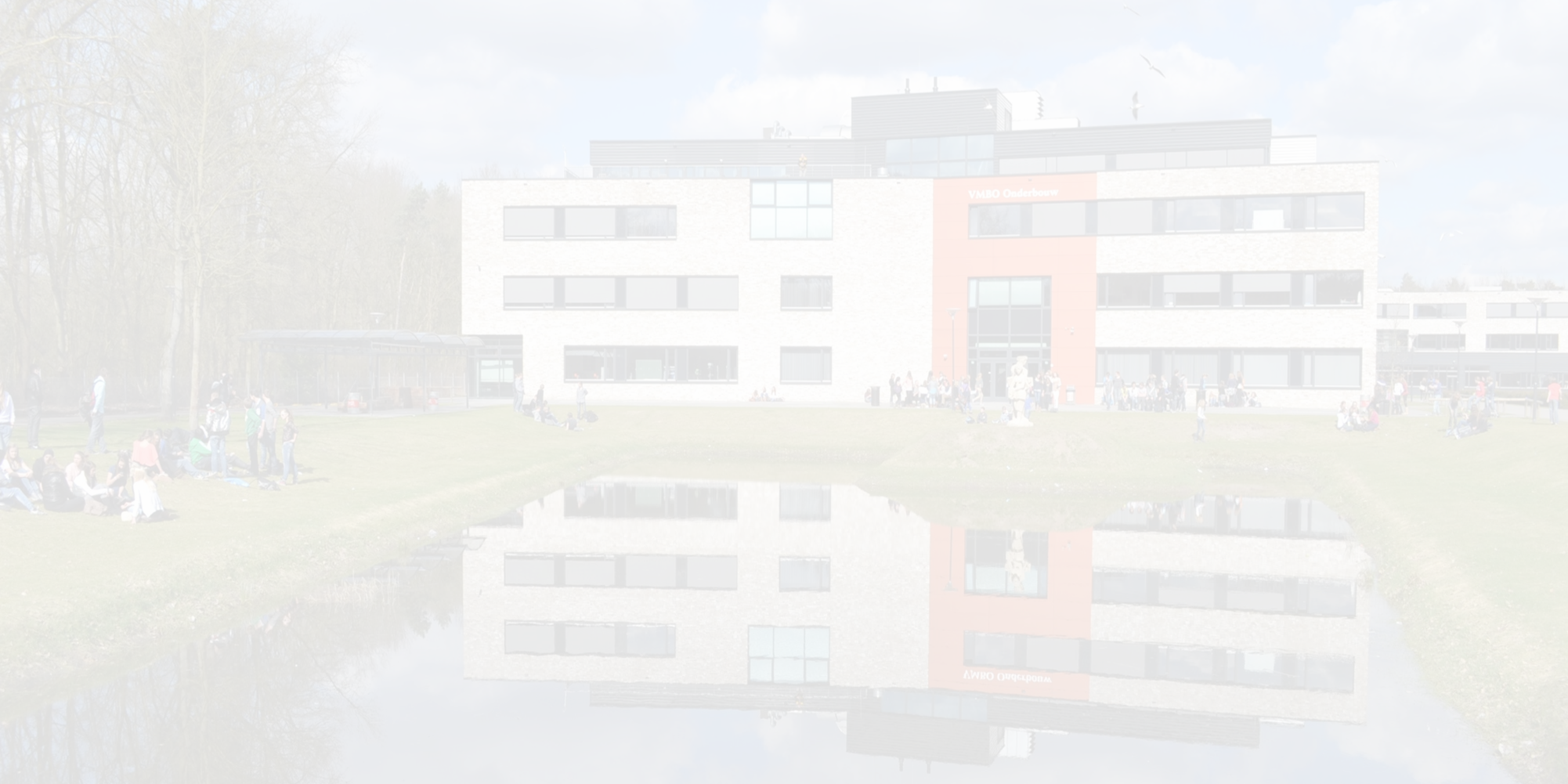 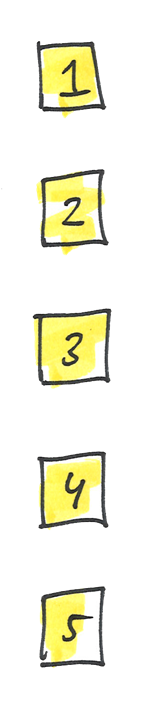 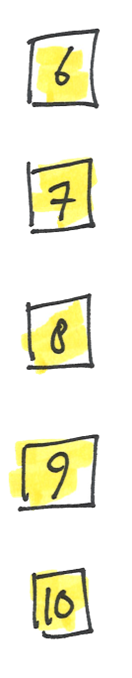 Rol van de mentor


Zorg: structuur en preventie


Het nieuwe onderwijs


Determineren


Belangrijke data


Contactgegevens
Brugklas: het gebouw


Brugklas: Een fijne start


Kenmerken GT/H-leerlingen


De GT-leerling aan het woord


Kenmerken GT/H-klassen
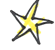 De brugklas: het gebouw
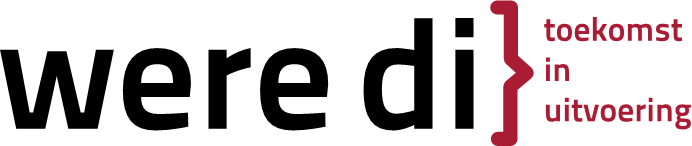 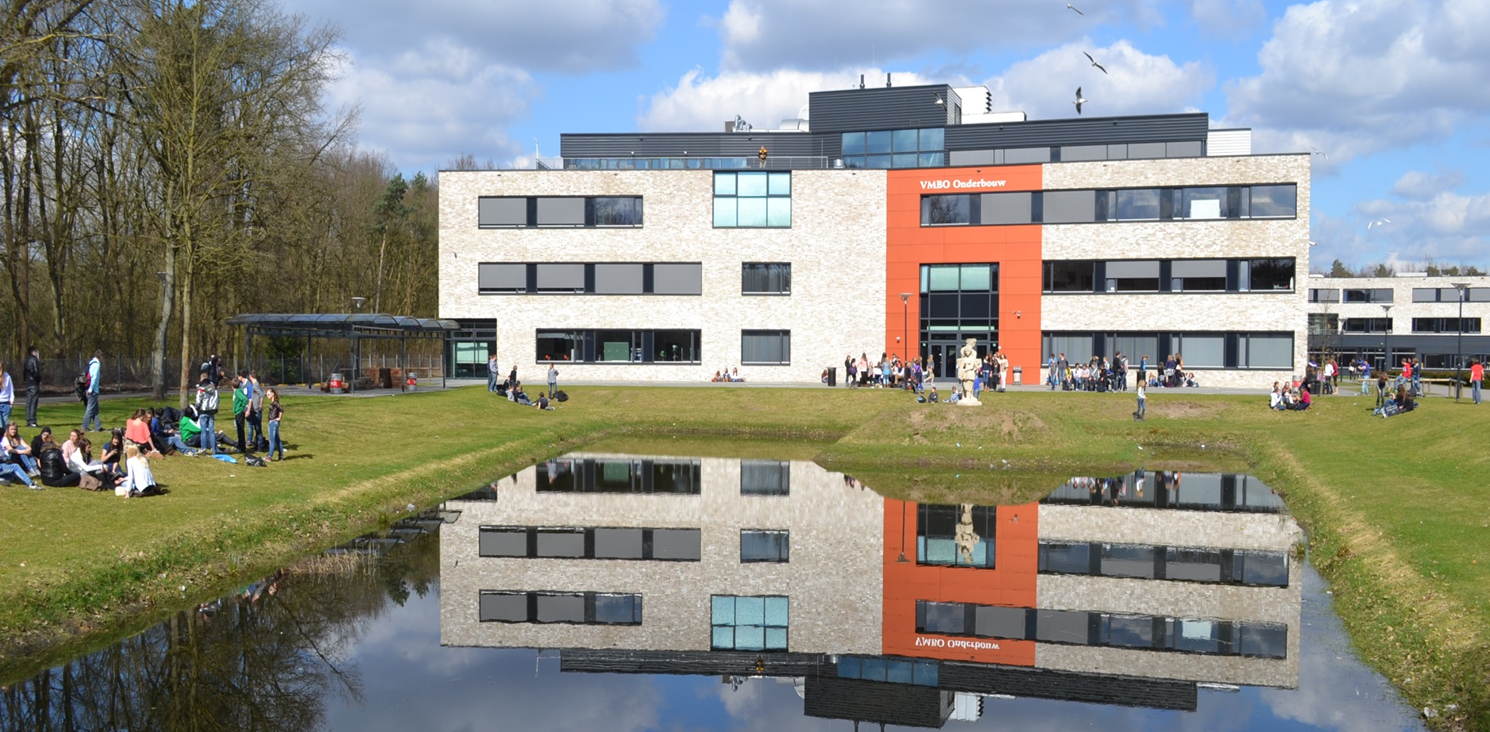 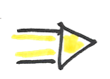 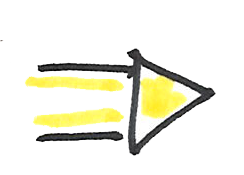 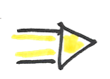 Alle brugklassers                    Alle niveaus                  2 jaar                 1 plek  
     		
 vmbo basis  - vmbo kader - vmbo gt - havo – vwo (atheneum & gymnasium)
De brugklas: Een fijne start
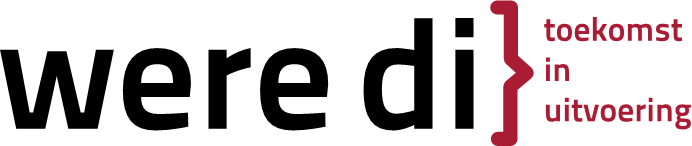 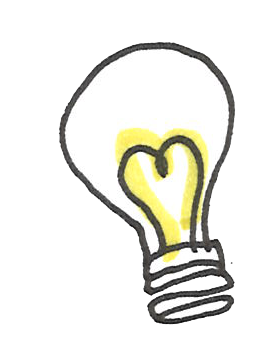 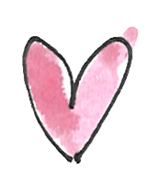 Klaar voor een nieuwe fase!
       		        Fietsen – vrienden - lesuren  – huiswerk – puberteit


De leerling in beeld
                      Inschrijven – basisschool bezoeken – analyseren  - plaatsen



 Fijne overstap van de basisschool 
                      Oriëntatielessen – open dag – kennismaken - introductieweek
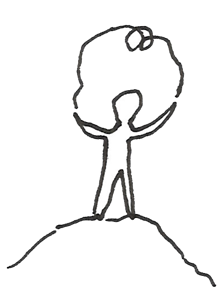 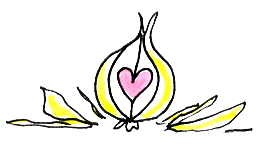 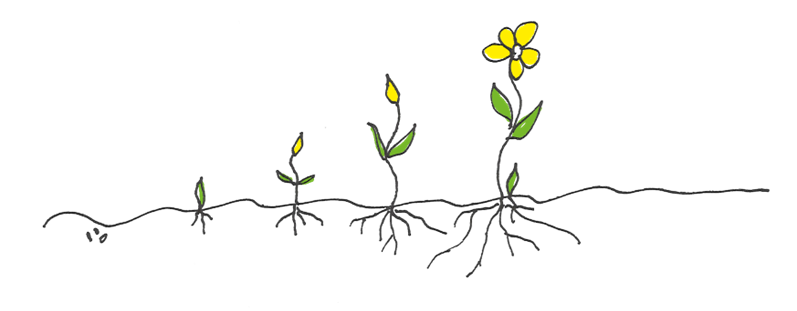 De kenmerken van een GT/H-leerling
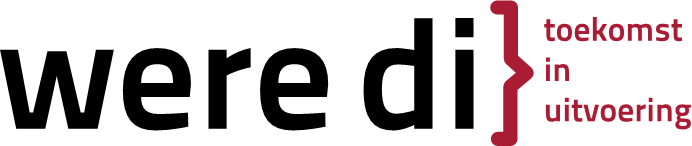 Leerlingen met een GT of GT/H advies vanuit de basisschool.

De GT/H leerling is een kind dat:
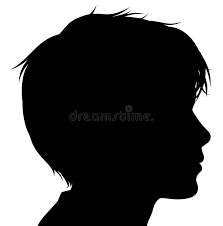 Instructie van een docent wenst en vervolgens zelfstandig aan de slag kan gaan;

het fijn vindt uit een boek te leren en om kan gaan met grotere stof eenheden;

leerbaar is wat betreft zelfstandig plannen, samenvatten en memoriseren;

kan reproduceren en eenvoudige toepassingsvragen kan beantwoorden;

kan reflecteren op zijn/haar eigen leerproces;

gaat voor succeservaringen; belang hecht aan respect, waarden en normen.
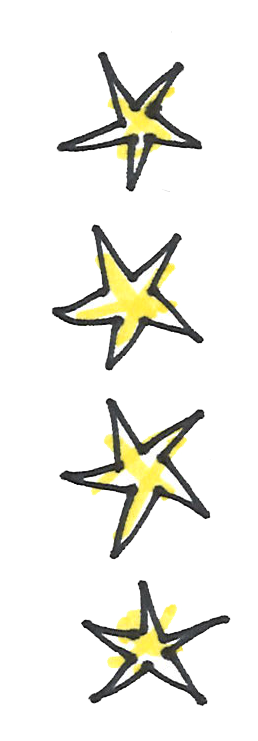 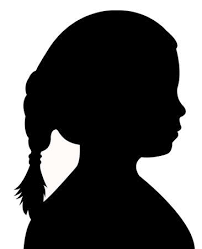 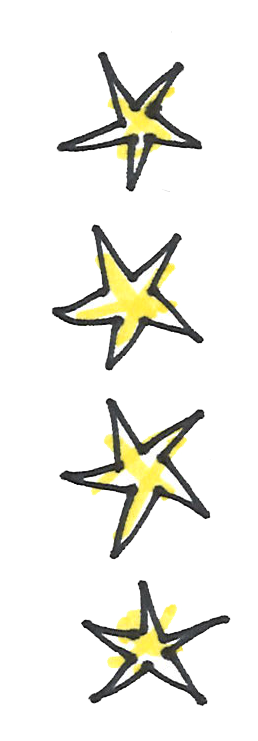 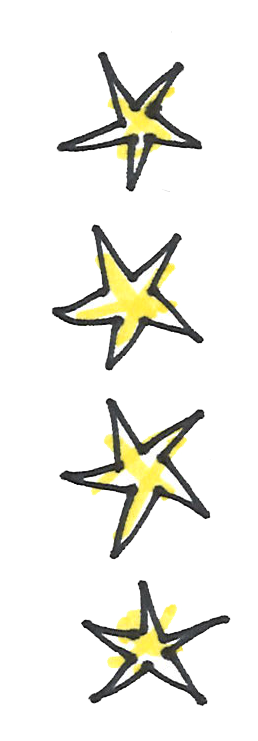 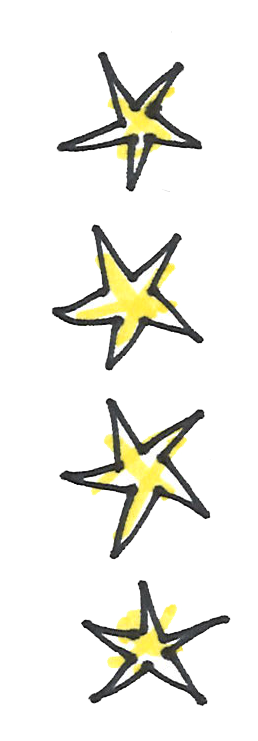 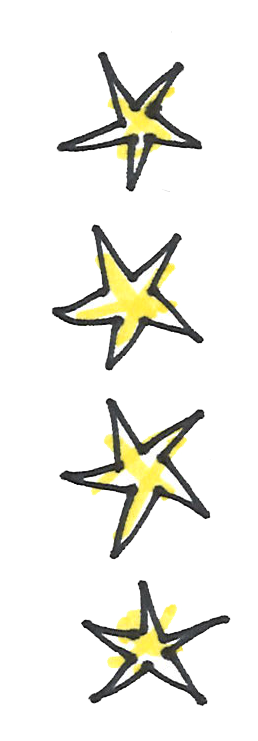 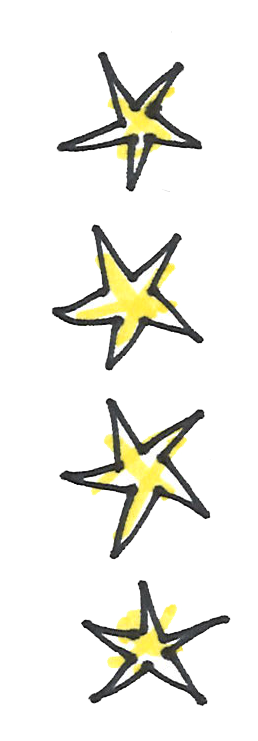 De GT/H leerling aan het woord
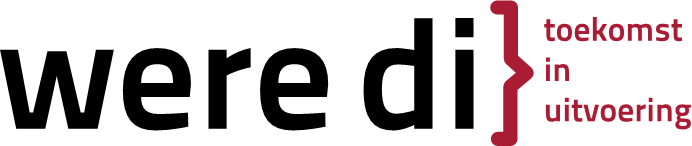 Eigen invulling door de leerling
De kenmerken van GT/H-klassen
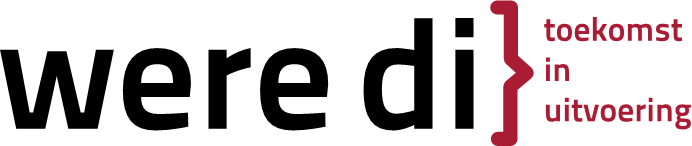 Groepen van  +/-  25 leerlingen

Theoretisch instelling

Indeling op woonplaats

Plaatsverzoek bij inschrijving

Eén persoonlijke mentor
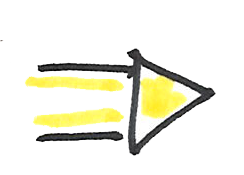 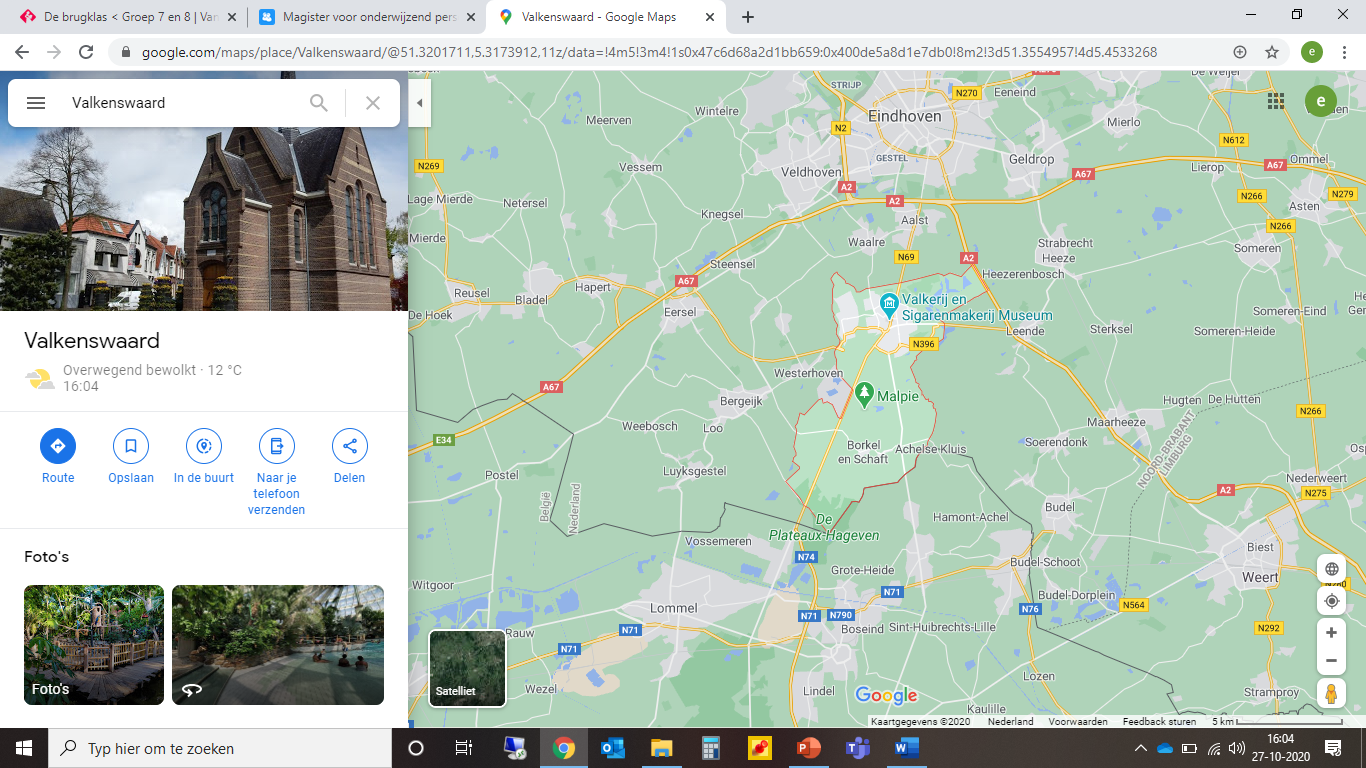 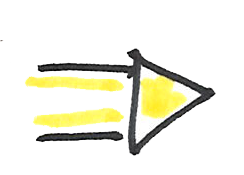 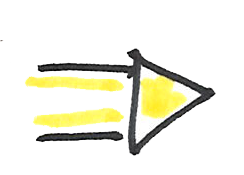 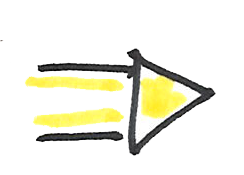 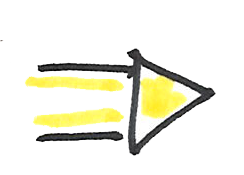 Een voorbeeldrooster
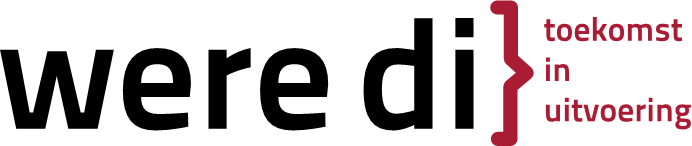 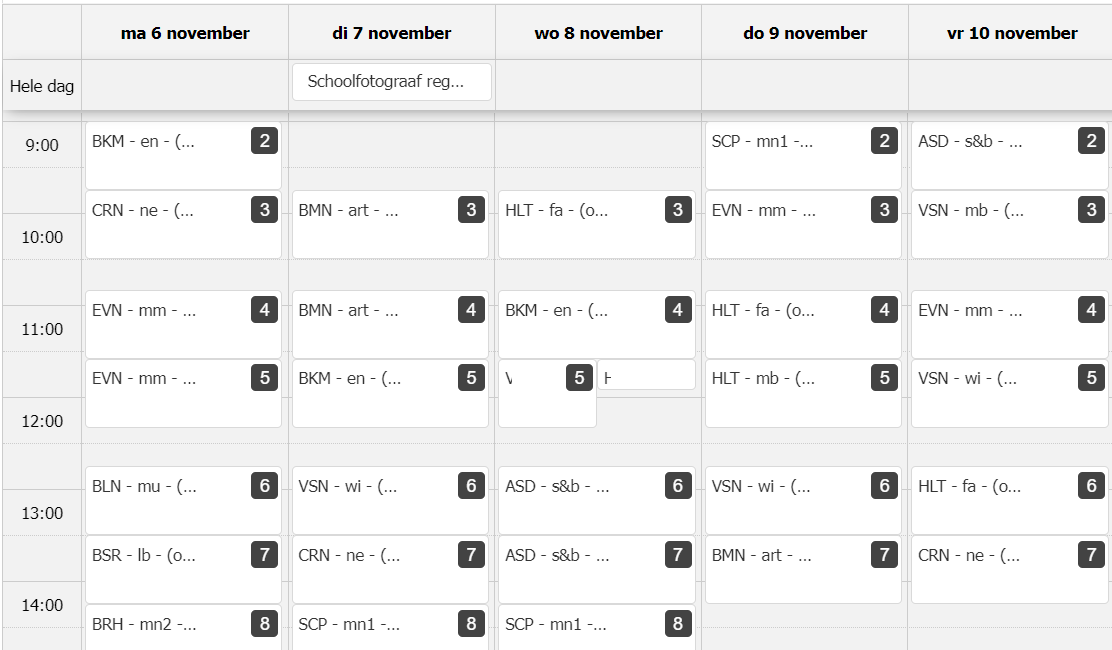 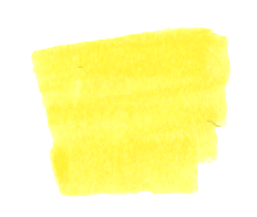 GTH1K
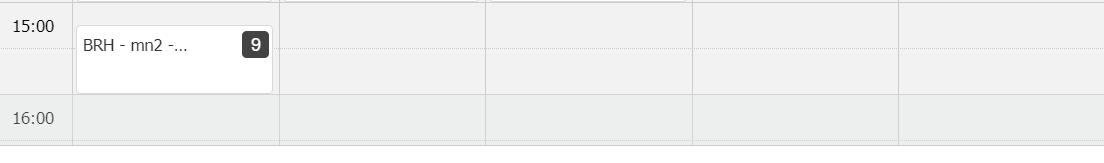 De rol van de mentoren
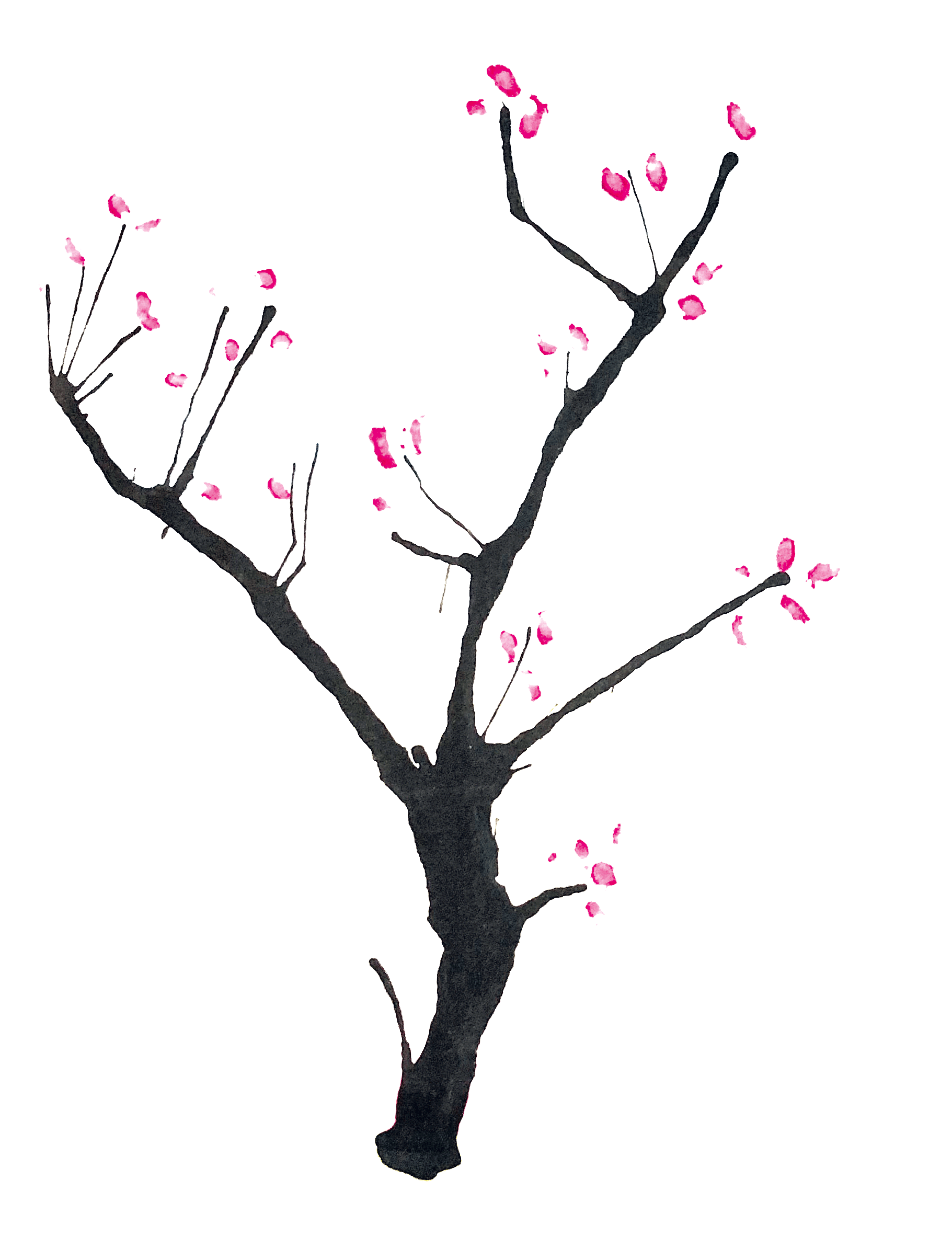 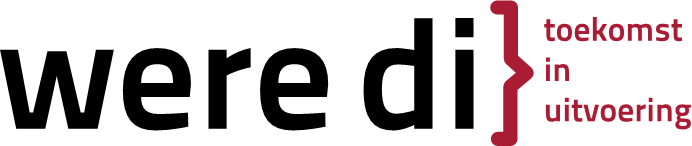 Klassikale mentorles
Eén persoonlijke mentor
Klassensfeer
Het aanspreekpunt voor ouders & leerlingen
Driegesprekken
Studievoortgang & persoonlijke begeleiding
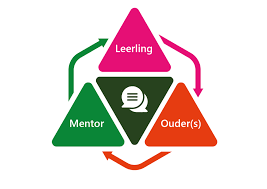 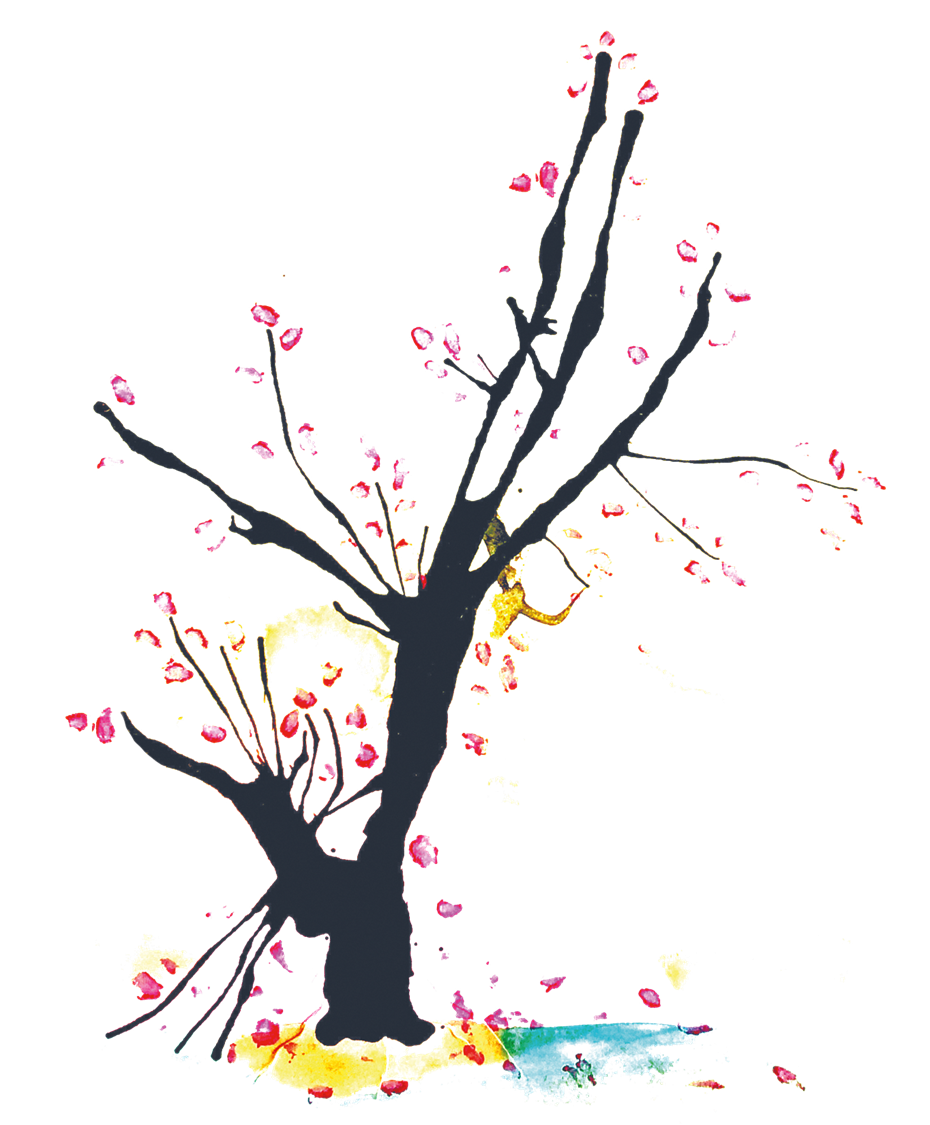 De zorgstructuur
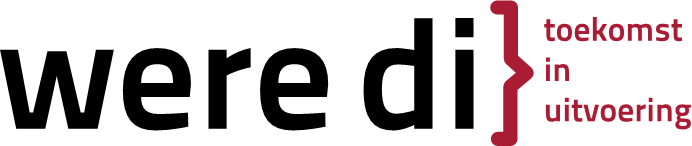 Mentor / vertrouwenspersoon
Preventief: ACT en GRIPP
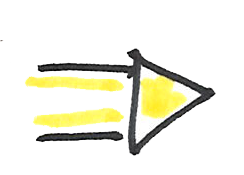 Teamleider en leerlingbegeleider
Pluspas: leer- en/of ontwikkelingsproblemen
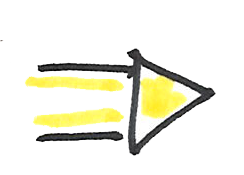 Ondersteuningsteam
Steunlessen: taal, rekenen, plannen & organiseren, leerstrategieën
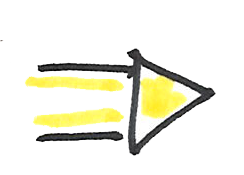 Zorg Advies Team (ZAT)
Het nieuwe onderwijs
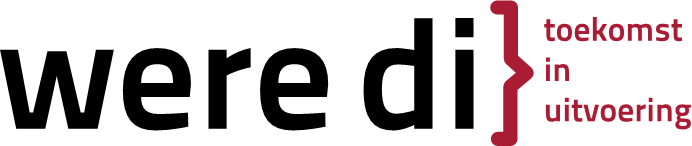 Onderwijs in ontwikkeling



2 jarige brugperiode



Keuzedelen
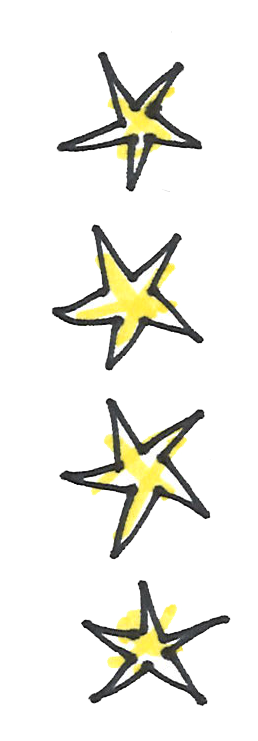 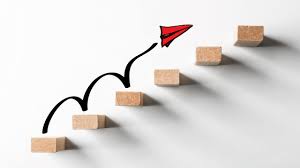 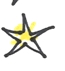 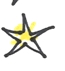 Determineren
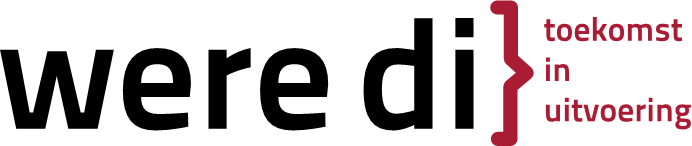 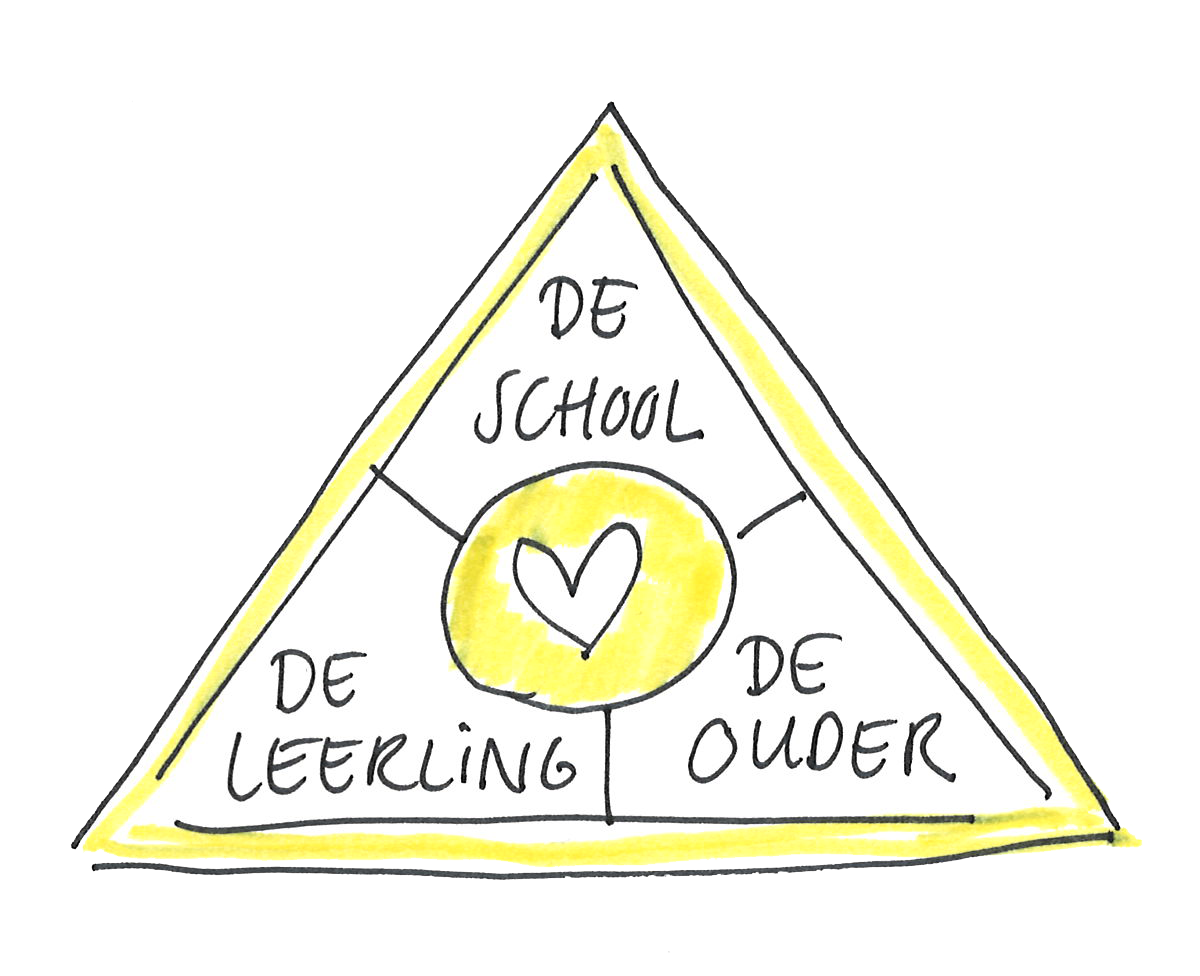 Samen de route bepalen
Direct differentieren. Lessen volgen op het juiste niveau
Maatwerk per leerling
Driegesprek: ouders – leerling – persoonlijke mentor
Leerdoelen & cijfers & formatieve toetsen & leertaakgedrag
Doorstroom naar GT leerjaar 3 of Havo leerjaar 3
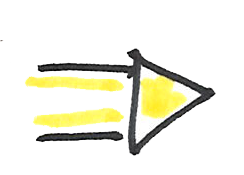 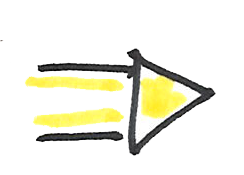 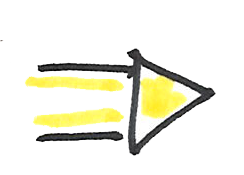 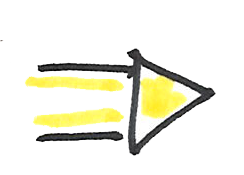 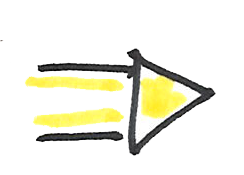 Aanmelden:  De juiste keuze
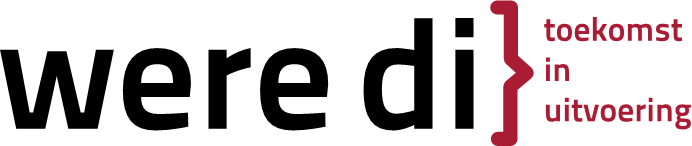 Kies de VO school naar keuze


Regulier onderwijs     of      natuurlijk leren WD3


          Vraag advies aan de docent groep 8


Regulier: Dakpanklas              WD3: Enkelvoudig
Basis/Kader		Basis
Kader/GT			Kader
GT/Havo			GT
Havo/vwo			Havo
Vwo (atheneum/gymnasium)	Vwo
De juiste keuze bepalen
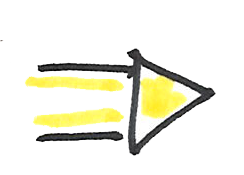 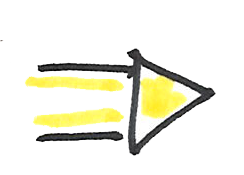 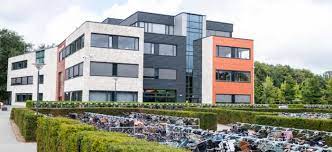 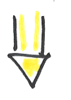 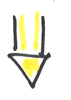 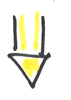 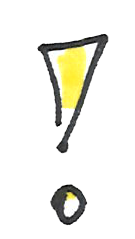 Belangrijke Data
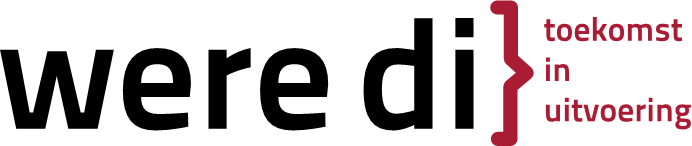 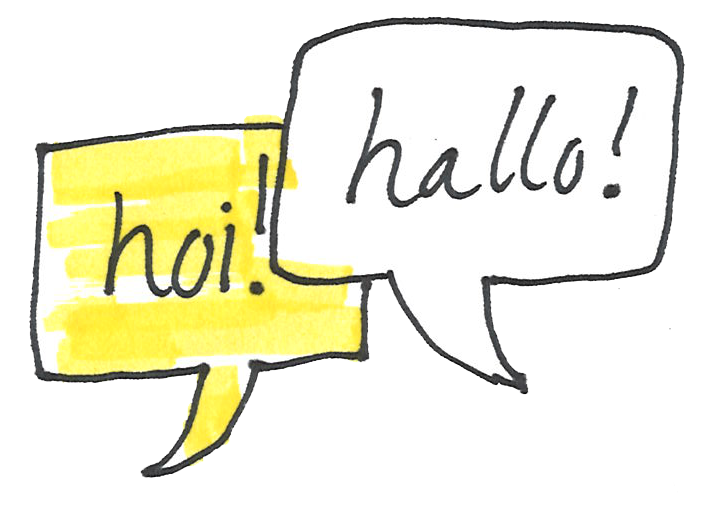 Oriëntatielessen			8 November van 12.30u tot 15.15u 
						15 November van 12.30u tot 15.15u
						Aanmelden via de website 

GEO Battle				17 Januari						Aanmelden via de website met een groepje

Open dag				27 Januari van 09.00u – 13.00u

Aanmeldweek     		        25 – 31 Maart (meer info volgt)
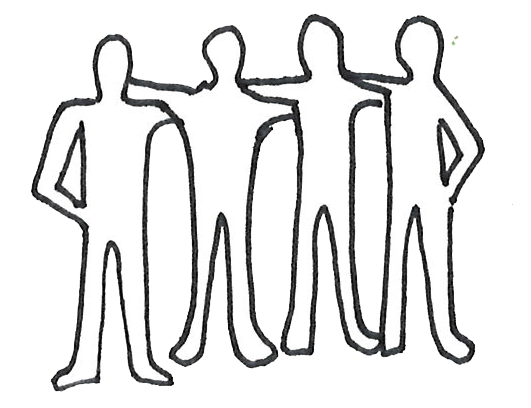 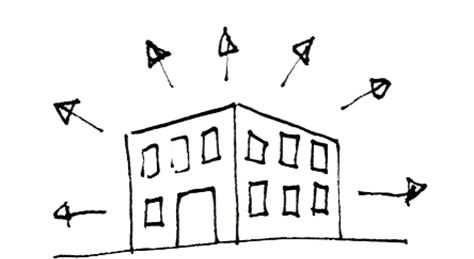 Vragen
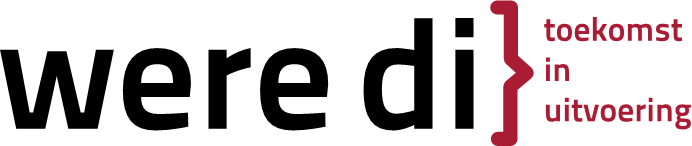 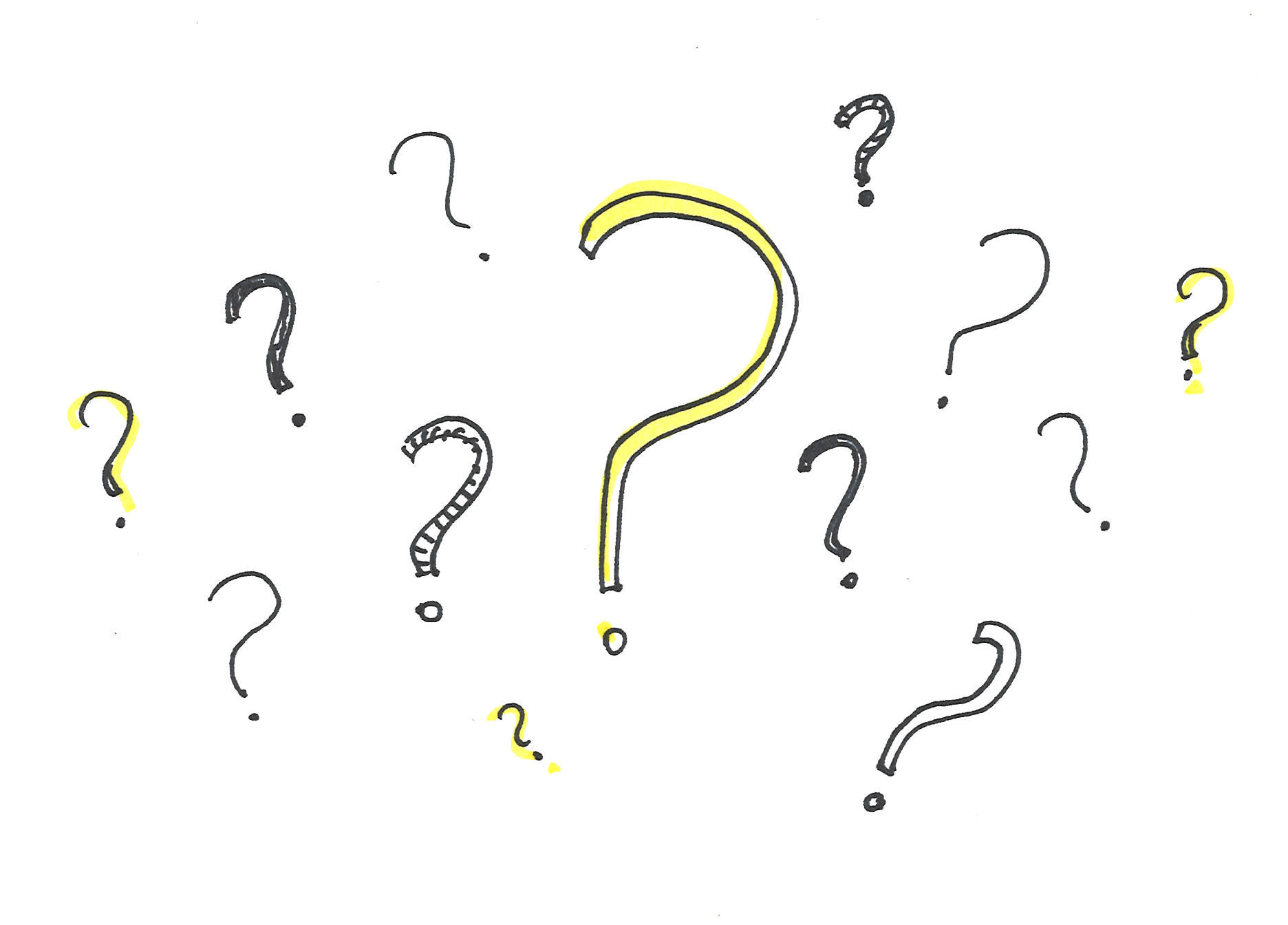 Heeft u nog een persoonlijke vraag in verband met uw kind?
Kies dan voor een persoonlijk contactmoment.

Dhr. Vellinga :   vll@sgweredi.nl
Teamleider brugklas vmbo
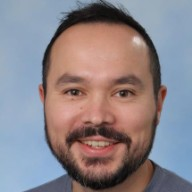 Presentaties
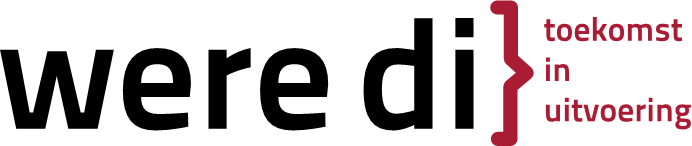 WD3: aula
Basis/kader 1.08
Havo/vwo: 1.03 + 1.05
Kader/gt:  1.20
Atheneum/gymnasium: 1.07
Gt/havo:  1.14
Presentatie ronde 1: 19.15 uur
Pauze: 20.00 uur
Presentatie ronde 2: 20.15 uur